Dipl.-Ing. Christof Beaupoil 
Degree in Mechanical Engineering from RWTH Aachen, Germany. 
Studies were focused on energy conversion – including renewable energies.
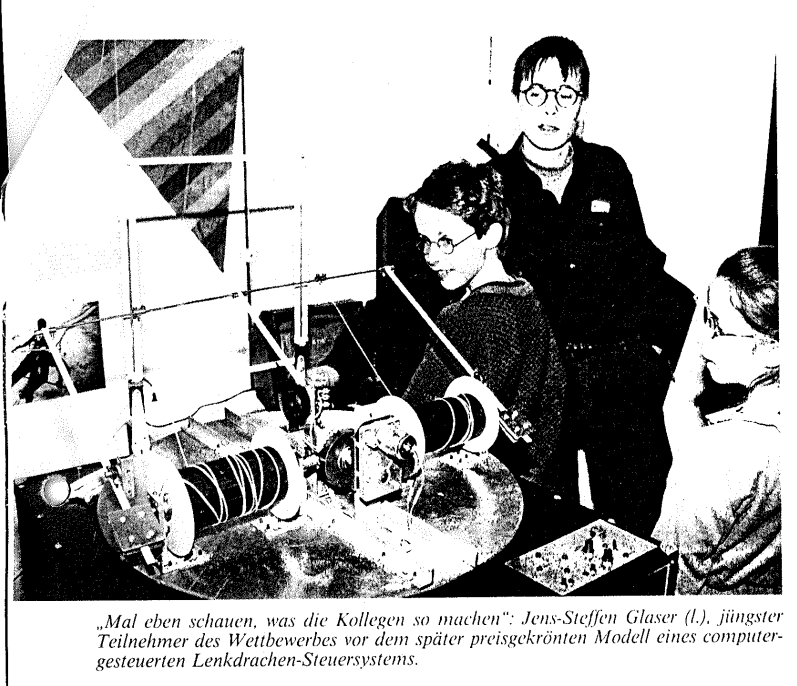 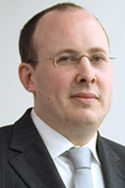 1992 – 2013:

21 years into AWE
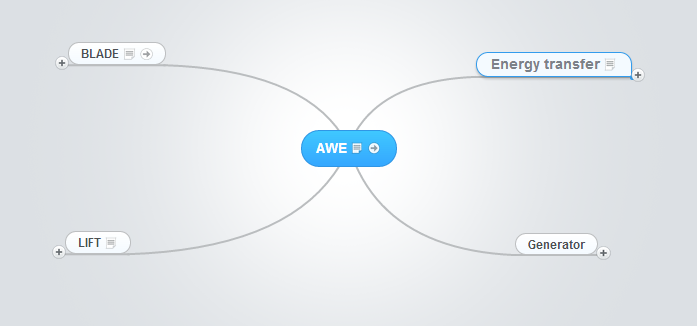 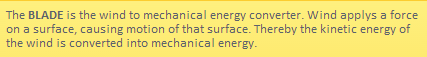 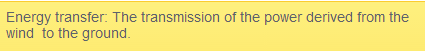 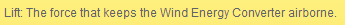 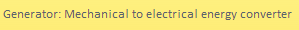 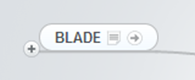 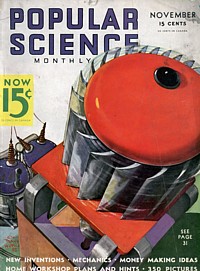 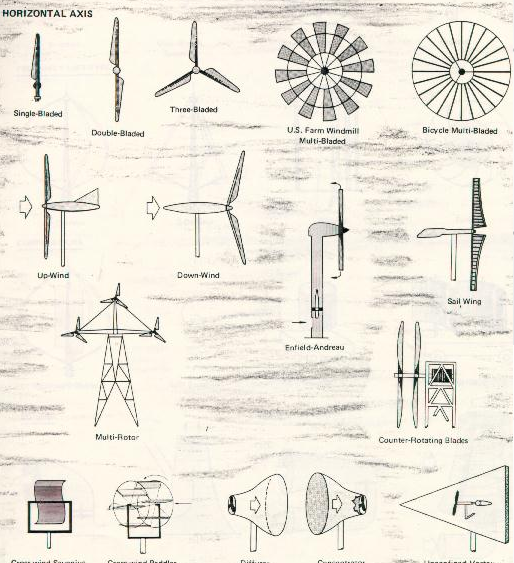 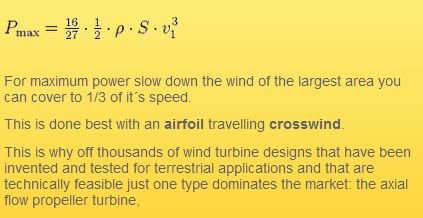 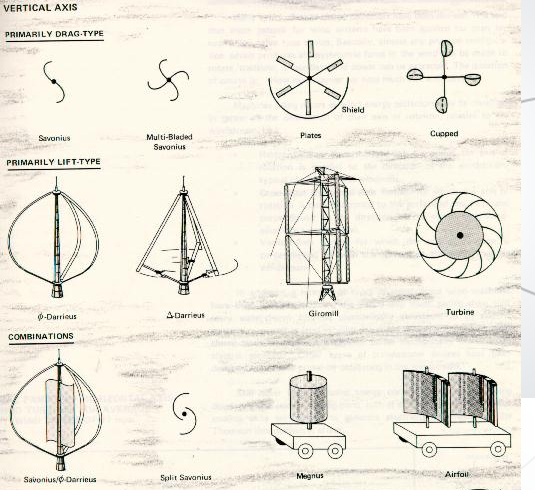 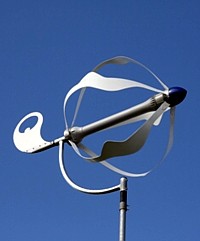 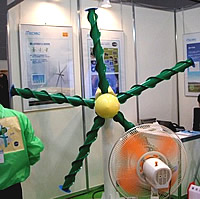 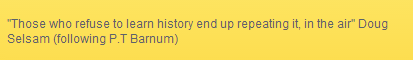 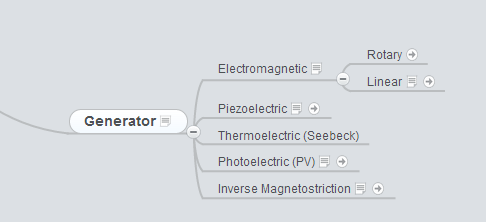 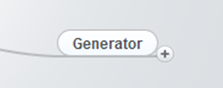 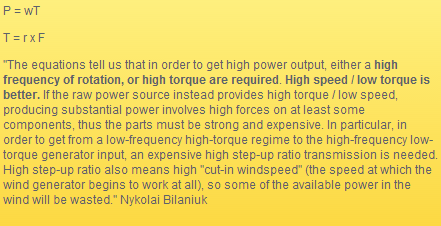 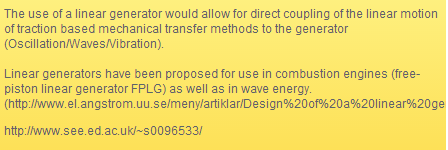 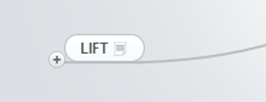 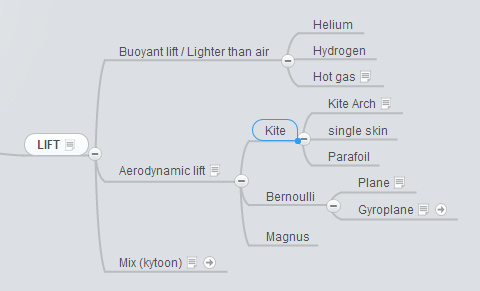 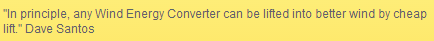 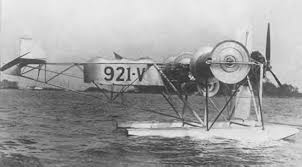 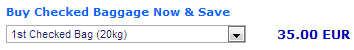 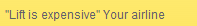 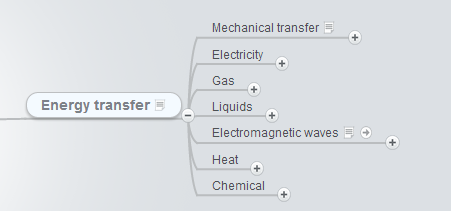 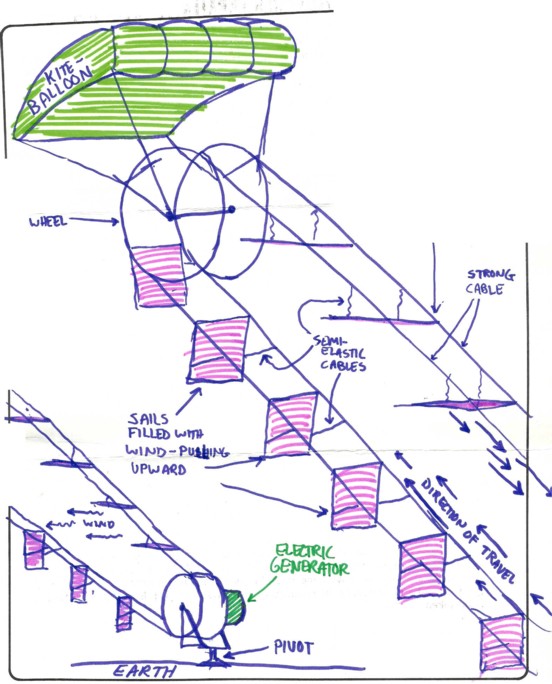 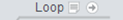 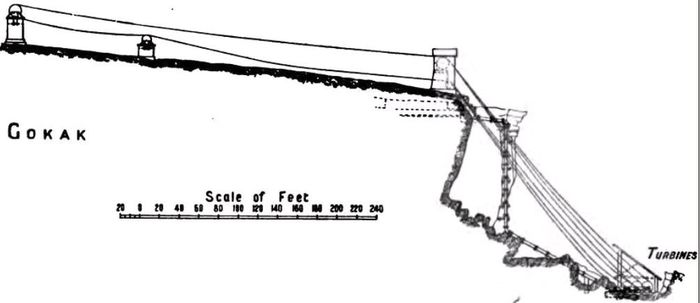 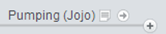 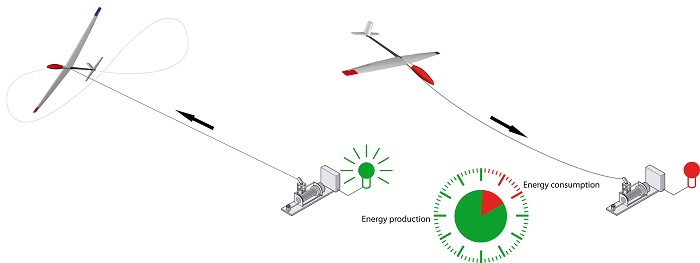 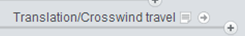 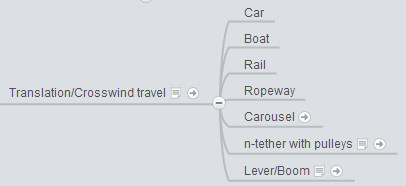 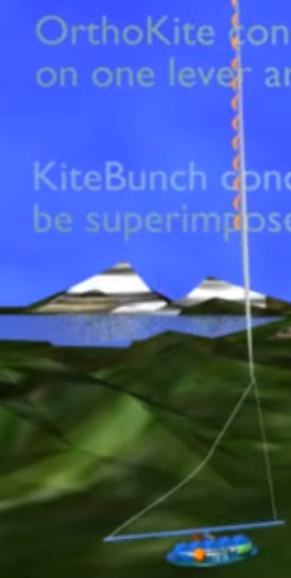 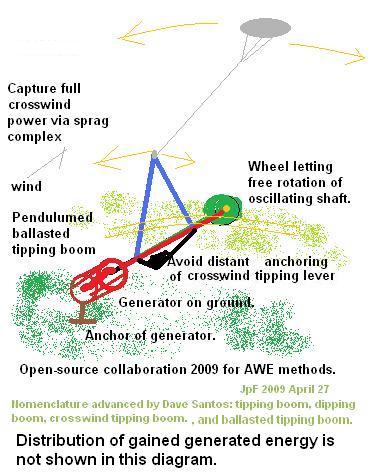 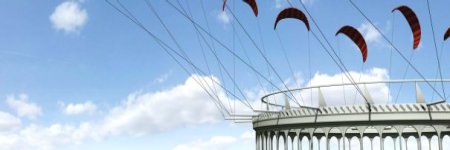 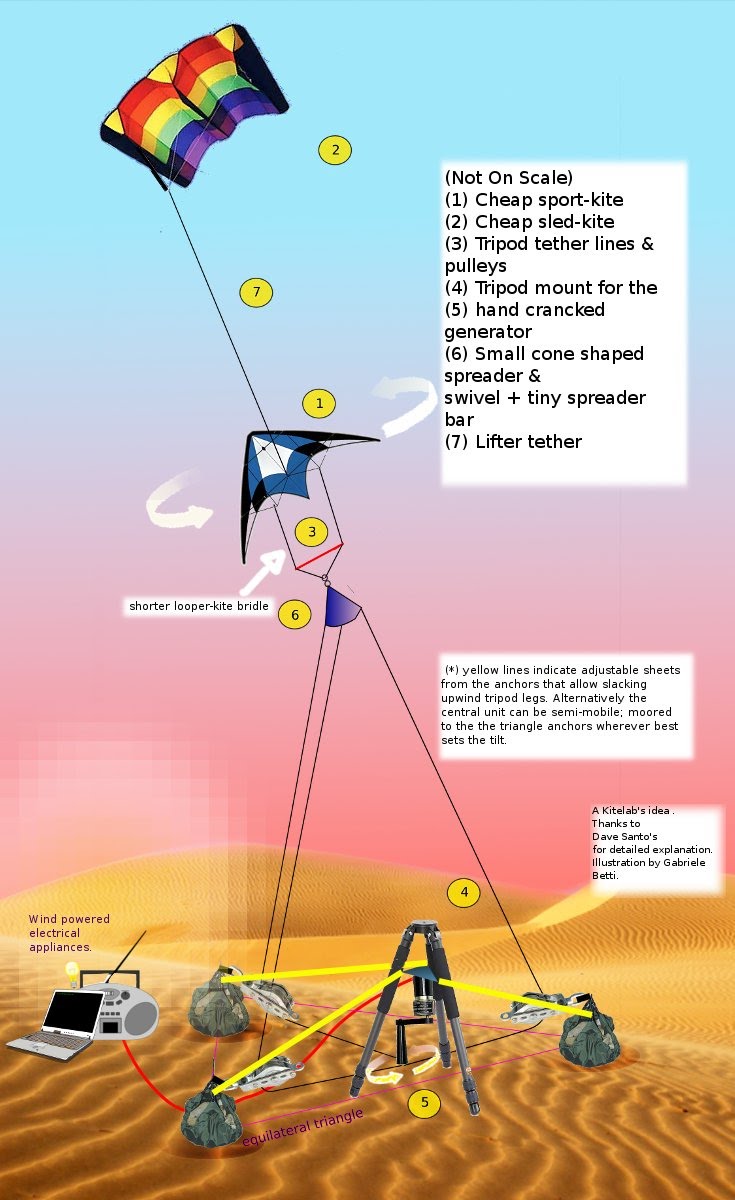 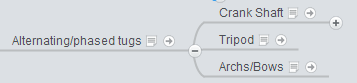 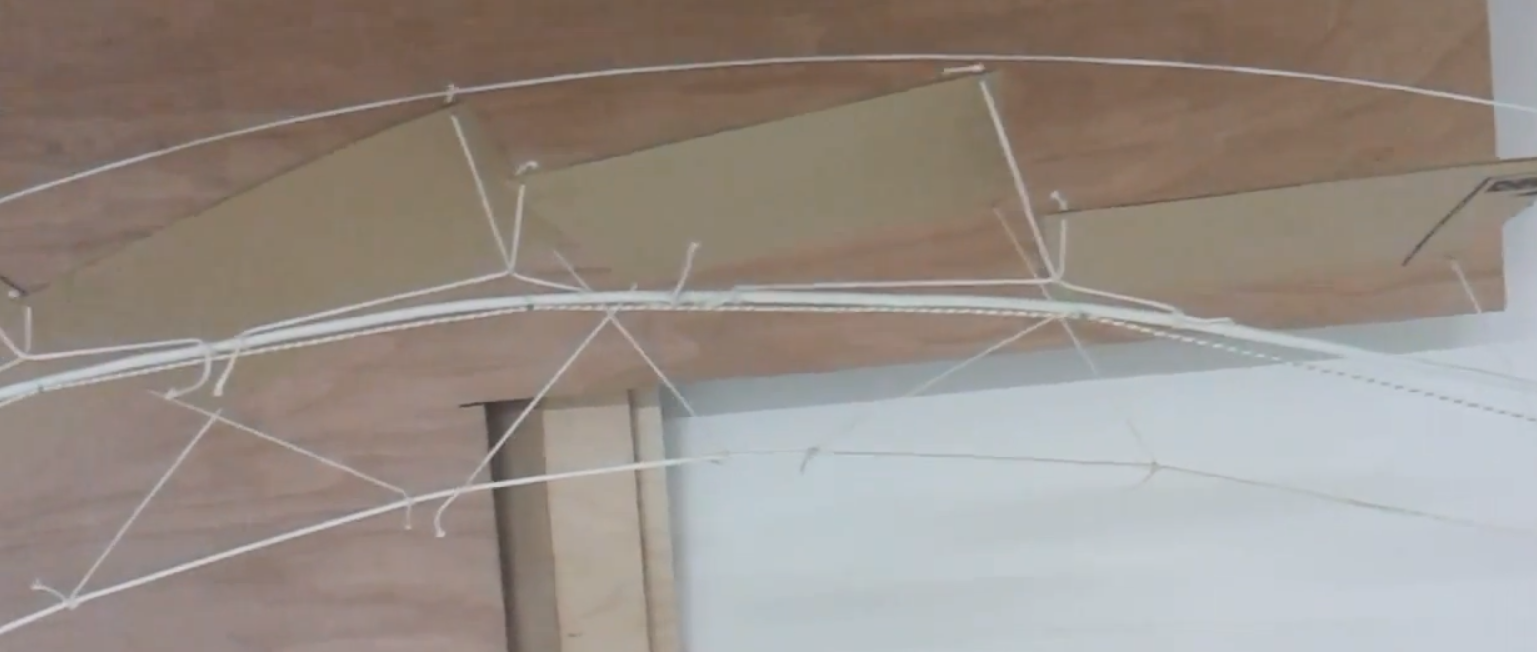 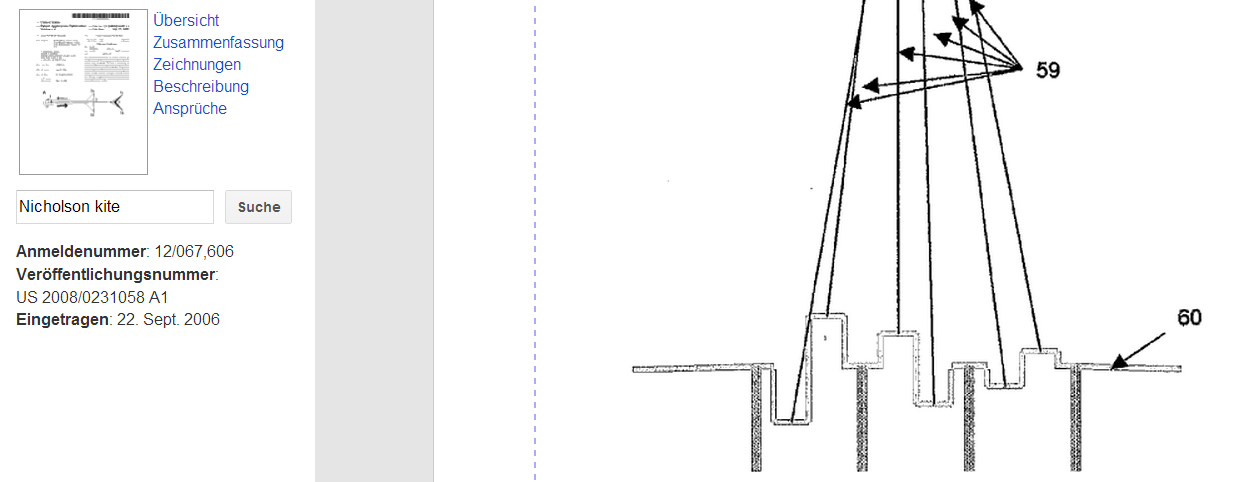 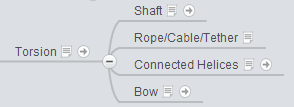 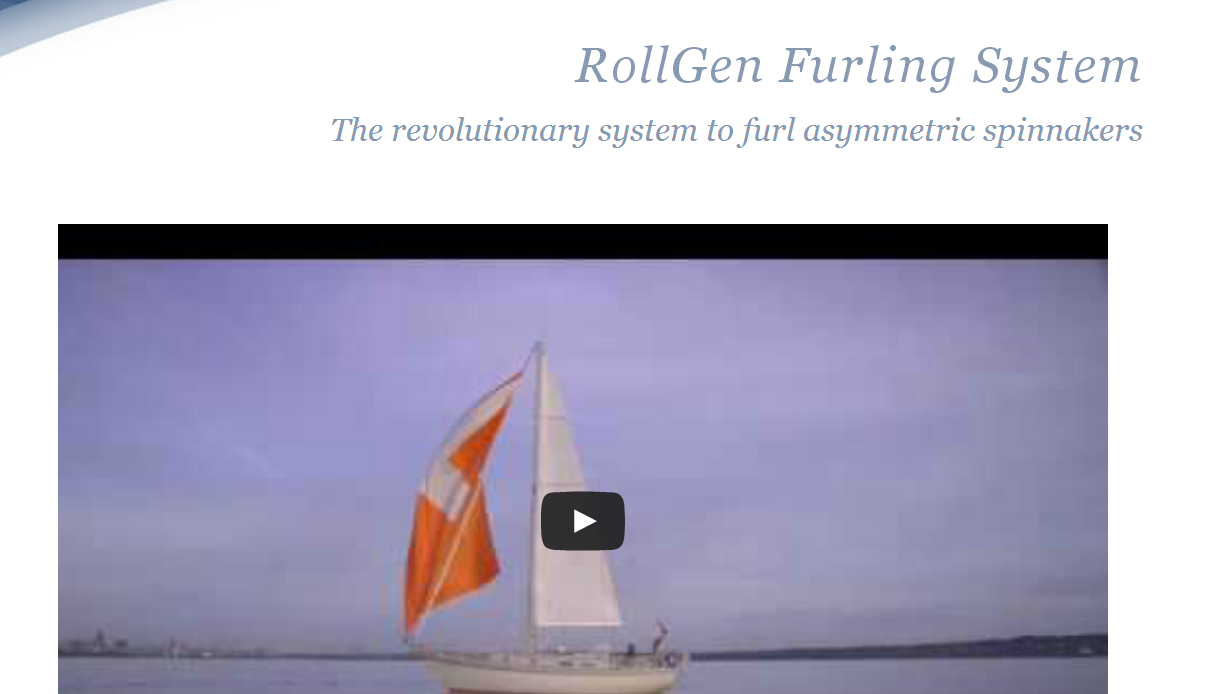 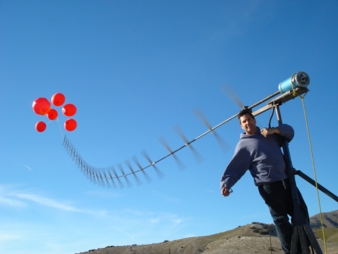 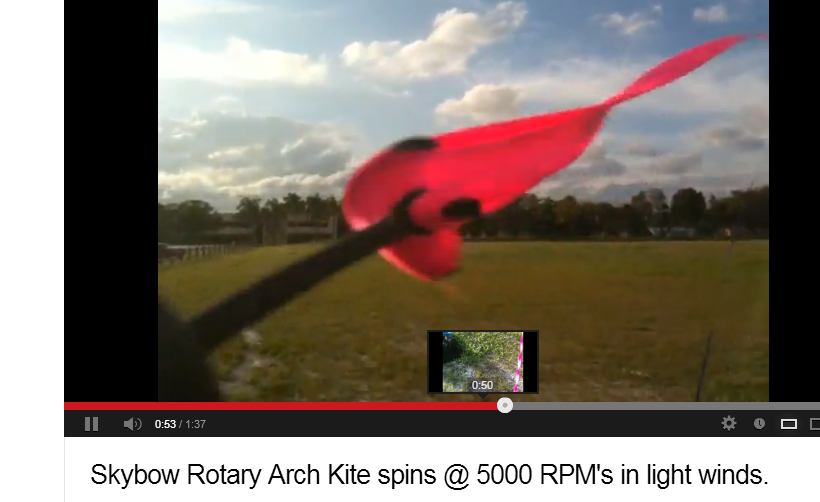 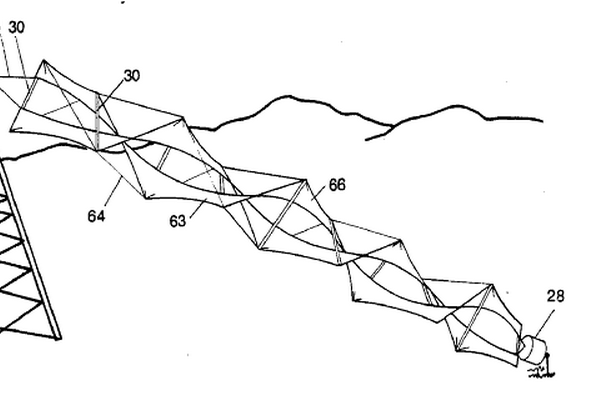 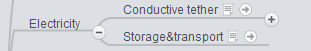 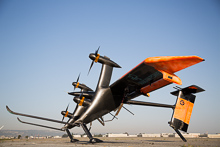 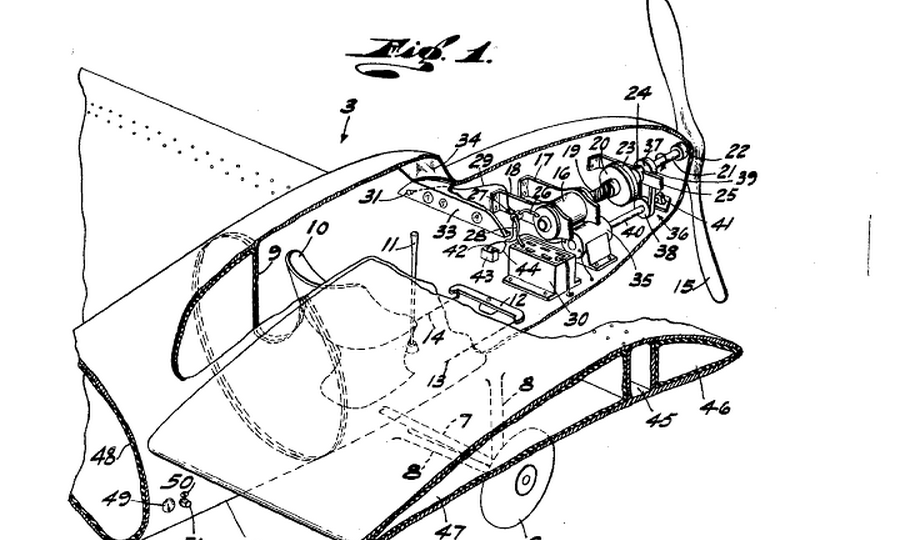 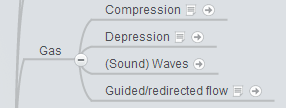 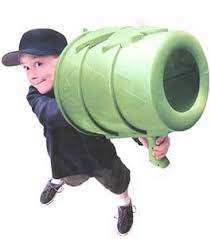 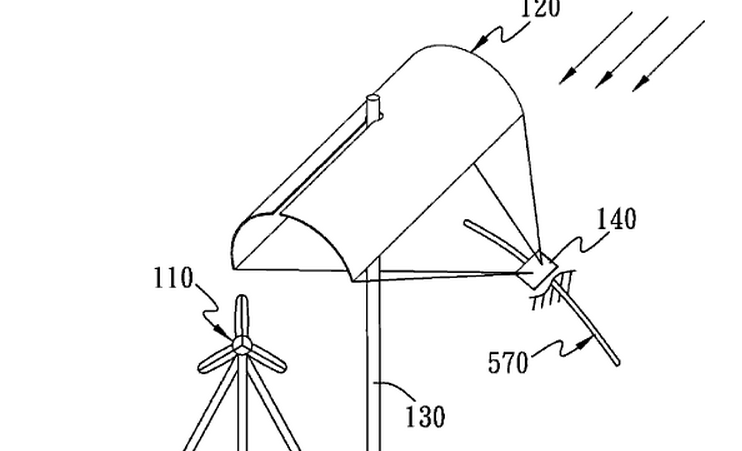 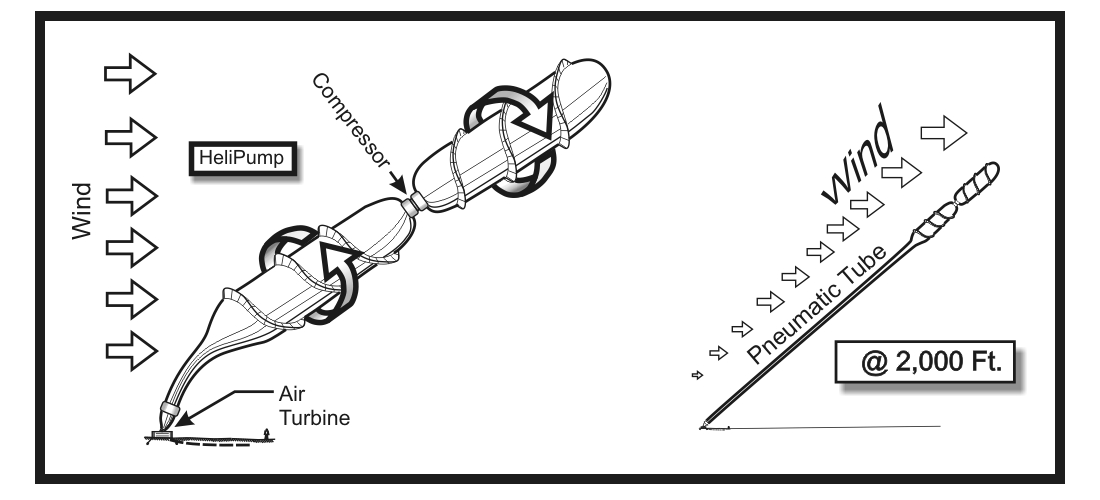 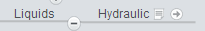 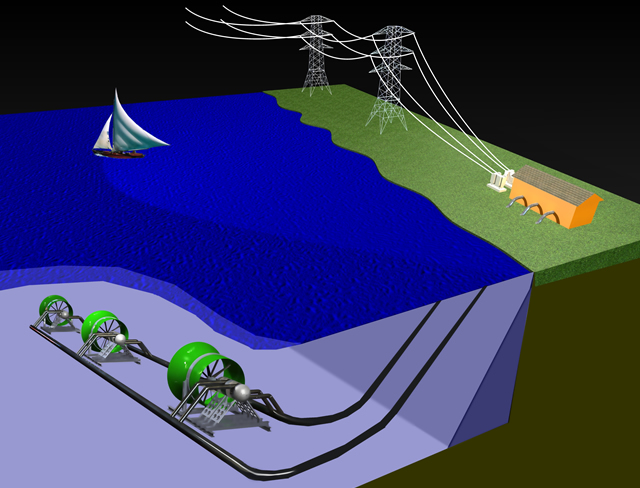 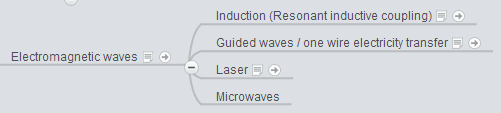 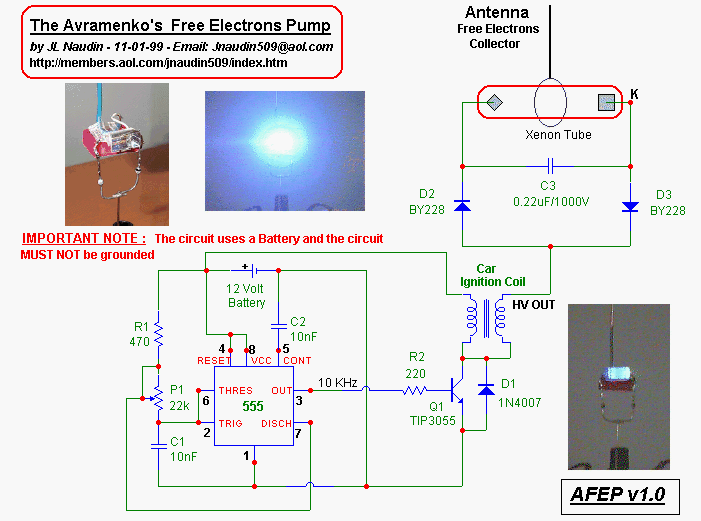 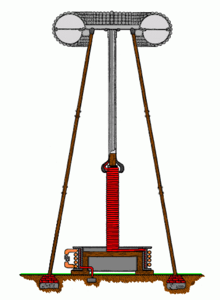 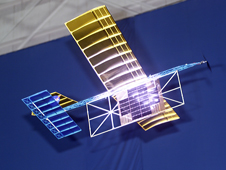 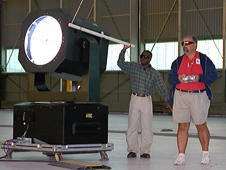 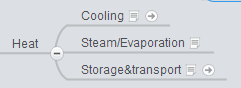 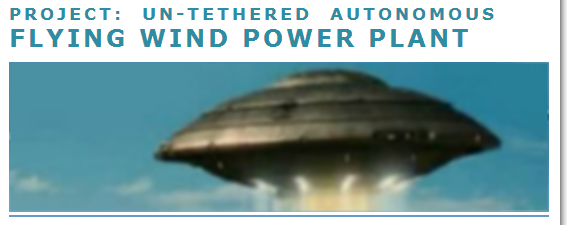 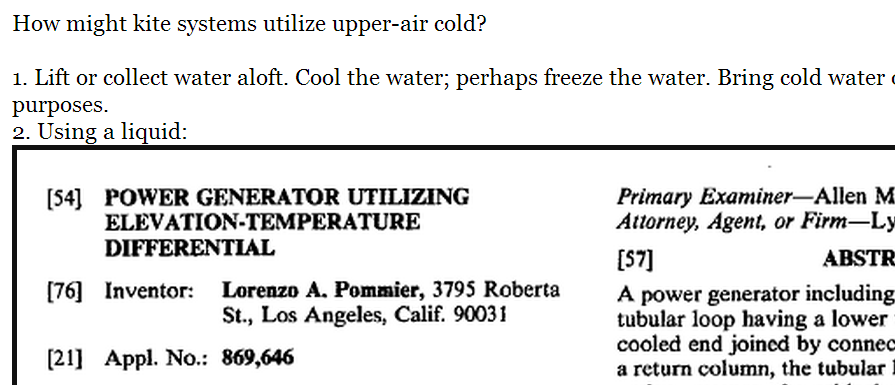 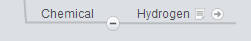 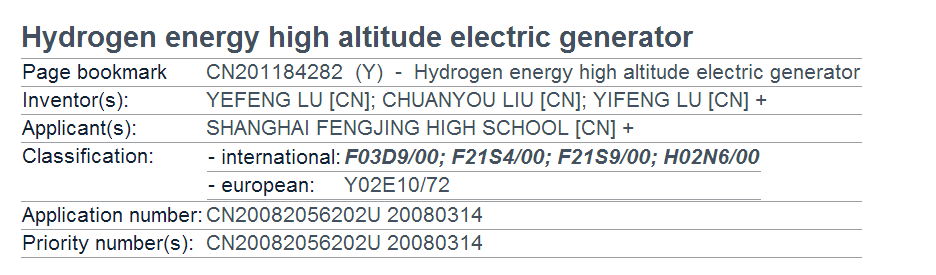 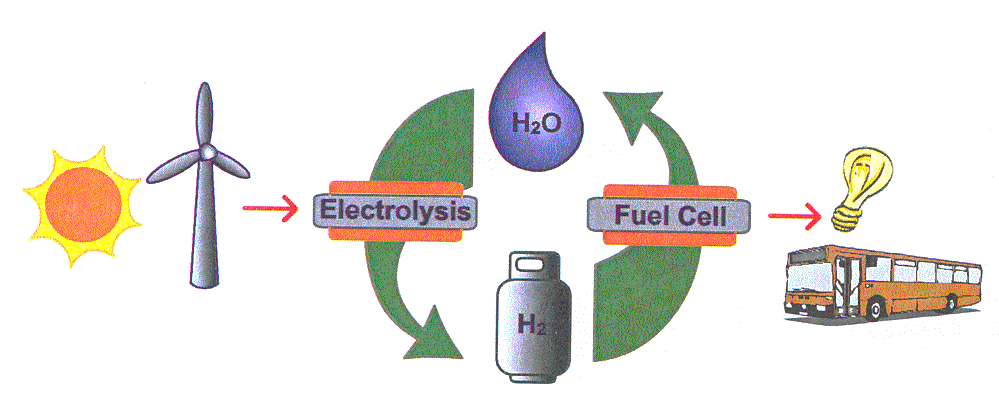 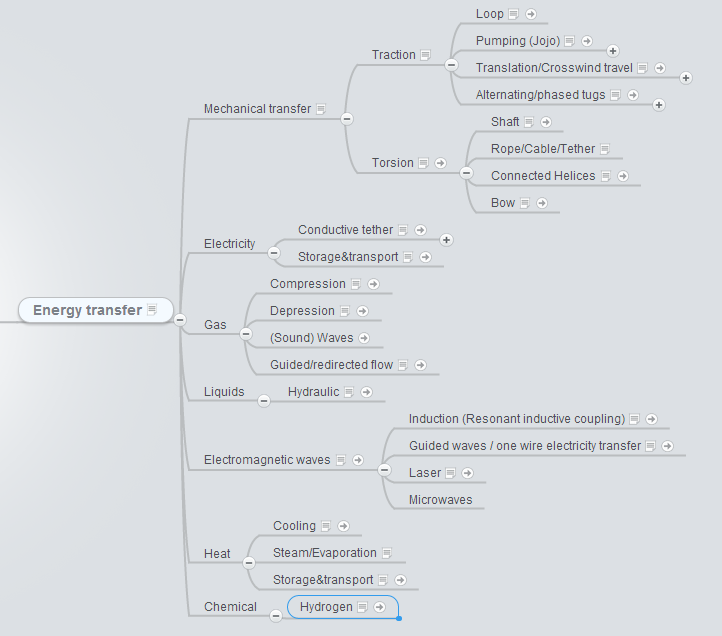 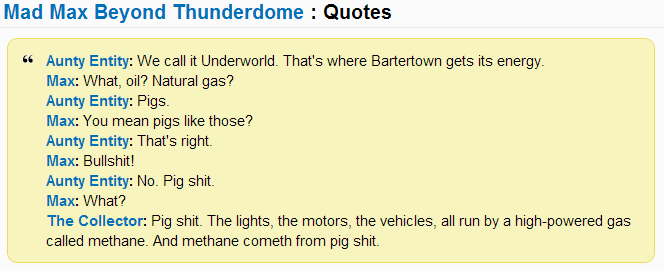 Weight efficiency [kg/kW]
Energy efficiency [Pel/Pwind]
Airspace efficiency [m3/kW]
Cost efficiency [$/kWh]

Inherent stability/reliability/safety
Maximum expected operational height
Output variability
Availability of base technology
…
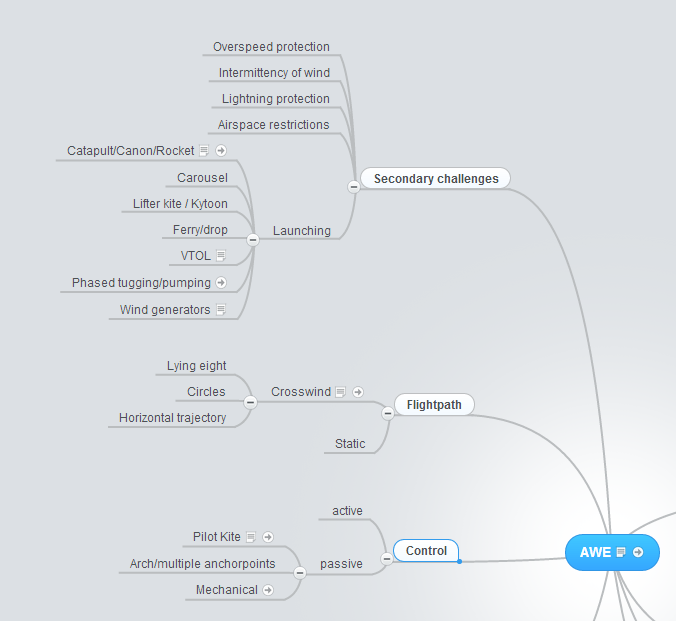 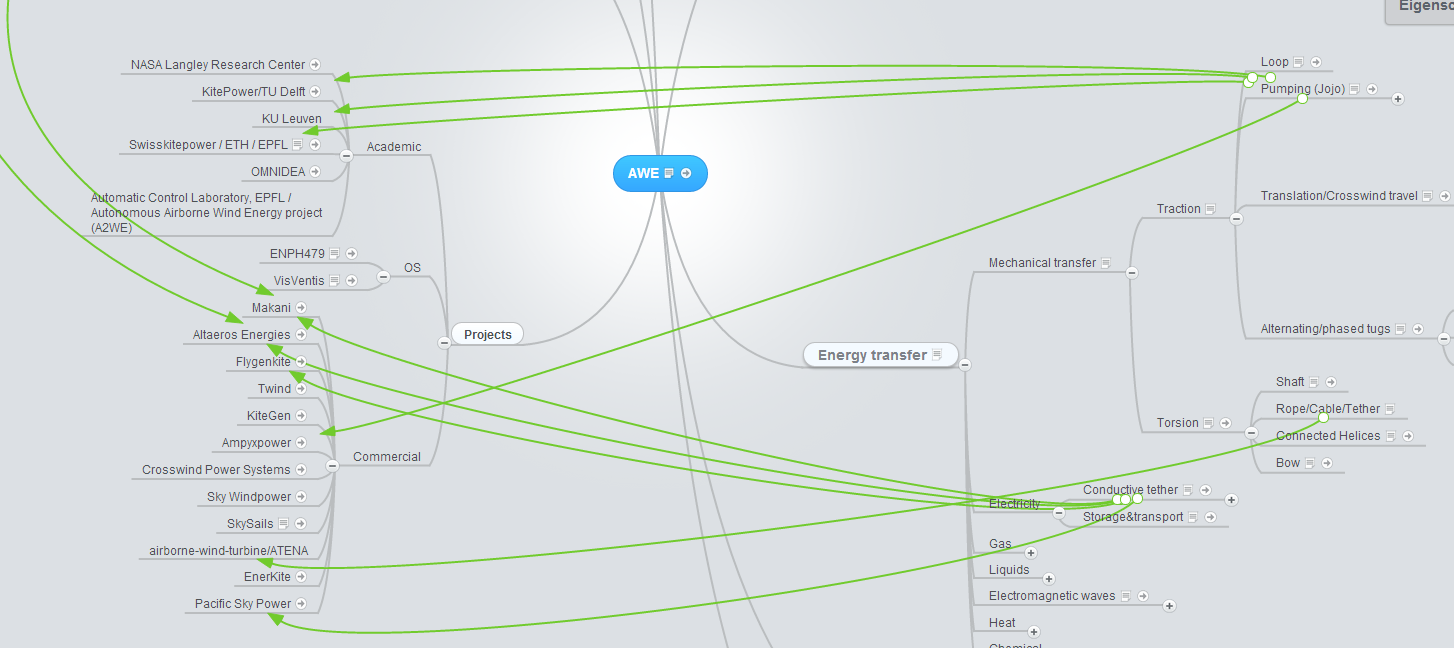 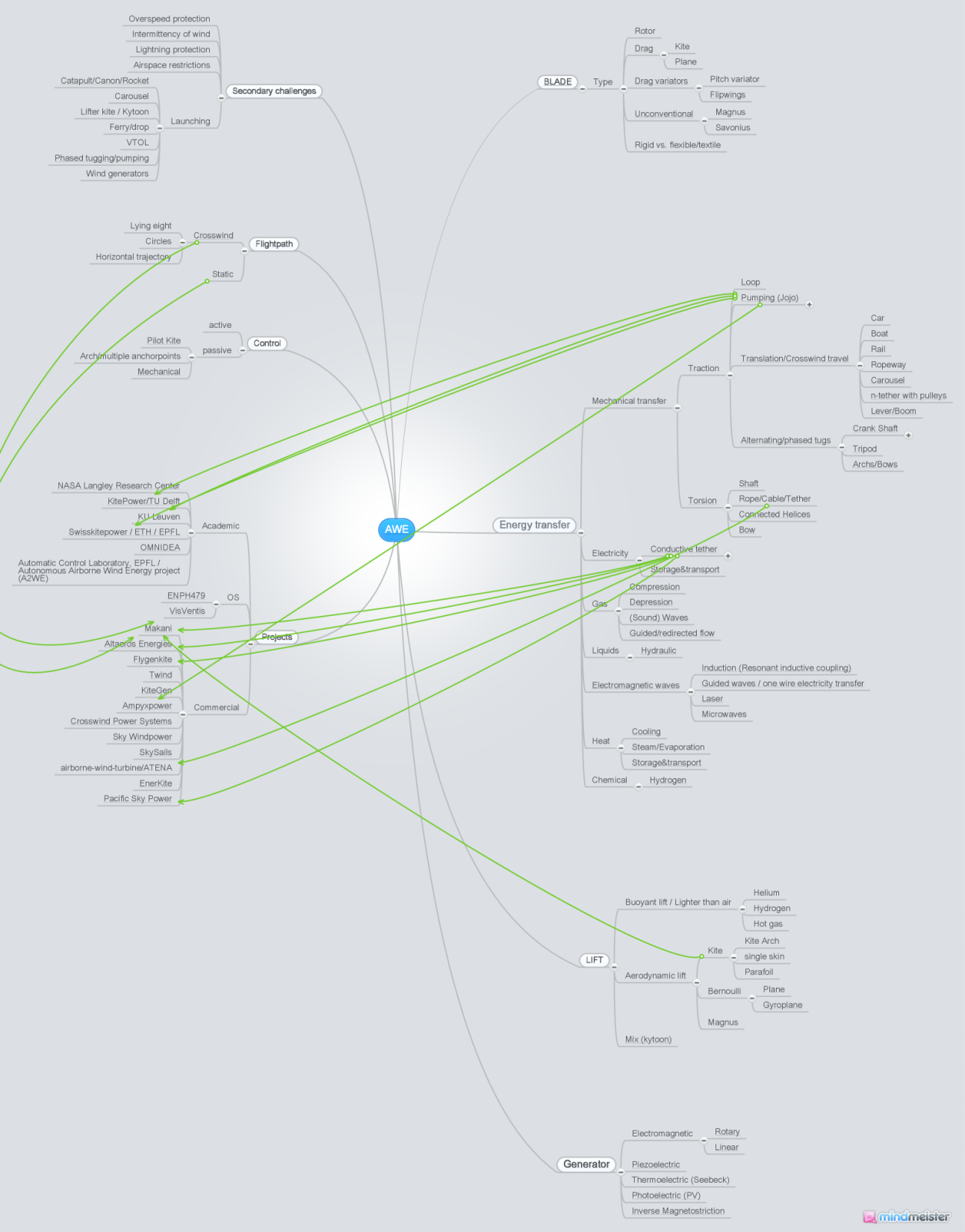 Tada, the Big AWE picture…

Available online:

www.pigpower.org

Feedback welcome

christof@beaupoil.de
I do not claim ownership of any of the ideas/pictures/quotes presented here. Sources are documented online.